ERMS - eSSL
Co je to spisová služba
životní cyklus dokumentů zahrnující příjem, označování, evidenci, rozdělování, oběh, vyřizování, vyhotovování, podepisování, odesílání, ukládání a vyřazování 
formy:
listinná – listinné evidence, doručené/vlastní dokumenty v digitální podobě  původce pro účely uchování převádí do listinné formy
elektronická – doručené/vlastní dokumenty v listinné podobě původce zpravidla převádí do „digitální“ formy, digitální/digitalizované dokumenty jsou zpracovávány prostřednictvím elektronického systému spisové služby, v něm jsou evidovány i listinné dokumenty
Veřejnoprávní původci a forma výkonu spisové služby
Povinnosti při uchování digitálních  dokumentů
§ 3 odst. 5 archivního zákona
zajištění 
věrohodnosti původu dokumentů
neporušitelnosti jejich obsahu a čitelnosti 
tvorba a správa metadat náležejících k těmto dokumentům v souladu archivním zákonem
připojení údajů prokazujících existenci dokumentu v čase 
tyto vlastnosti musí být zachovány do doby provedení výběru archiválií
Zajištění věrohodnost původu dokumentů
procesní postupy identifikace původu dokumentů
u doručených dokumentů – odesílatel
u vlastních dokumentů – zpracovatel a schvalovatel
ověření elektronických zabezpečovacích prvků
uznávaný elektronický podpis – identifikace podepisující osoby, projev její vůle
uznávaná elektronická značka/pečeť – identifikace označující osoby, integrita dat a správnost původu
kvalifikované elektronické časové razítko - existence dat v daném čase
Zajištění neporušitelnosti obsahu dokumentů
procesní rovina (koncepce úložiště)
nastavení přístupových práv
oprávnění k operacím pro jednotlivé uživatele
technická rovina
např. elektronická značka, ukládání otisků dokumentů (hashovací funkce) – transakční protokoly
Zajištění čitelnosti dokumentů
ukládání dokumentů ve výstupních formátech stanovených vyhláškou č. 259/2012 Sb.
statické textové dokumenty - PDF/A, ISO 19005
statické obrazové dokumenty - PNG, ISO/IEC 15948; TIF/TIFF, revize 6 – nekomprimovaný; JPEG/JFIF, ISO/IEC 10918
dynamické obrazové dokumenty - MPEG-2, ISO/IEC 13818; MPEG-1, ISO/IEC 11172; GIF
zvukové dokumenty - MP2; MP3; PCM
databáze - XML
Tvorba a správa metadat dokumentů
dokumenty jsou v eSSL označovány jednoznačným identifikátorem
v eSSL jsou o dokumentu vedeny povinné údaje: 
 pořadové číslo (základ čísla jednacího), datum doručení/vzniku (zaevidování), údaje o odesílateli/vlastní, údaje o kvantitě – počet listů (listinný dokument), počet listů/svazků příloh (listinný dokument), počet a druh příloh (nelistinný a digitální dokument), stručný obsah, označení organizační jednotky/fyzické osoby, které je dokument přidělen k vyřízení, údaje o vyřízení (způsob vyřízení, identifikace adresáta, údaje o kvantitě odesílaného dokumentu), spisový znak  a skartační režim, forma dokumentu, zařazení do výběru archiválií, identifikátor přidělený digitálním archivem
Tvorba a správa metadat spisů
spisy jsou v eSSL označovány jednoznačným identifikátorem
v eSSL jsou o spisech vedeny povinné údaje: 
 stručný obsah, spisová značka ,  datum založení ,  datum uzavření, spisový znak,  skartační režim,  údaje o uložení spisu, (počet uložených listů dokumentů v listinné podobě tvořících spis, popřípadě svazků příloh v listinné podobě dokumentů tvořících spis),  informace o tom, zda spis obsahuje dokumenty v analogové podobě a jejich fyzické umístění, informace o tom, zda byl spis zařazen do výběru archiválií a zda byl spis vybrán jako archiválie, identifikátor, který spisu obsahujícímu dokumenty v digitální podobě, který byl vybrán jako archiválie, přidělil Národní archiv nebo digitální archiv
Údaje prokazující existenci dokumentu v čase
kvalifikované elektronické časové razítko
transakční protokoly 
soubor informací o operacích provedených s dokumenty, které je ovlivnily nebo změnily
umožňují rekonstrukci historie a kontrolu provedených operací
eSSL – transakční protokol
eSSL automaticky sleduje prováděné operace s dokumenty, informace o nich ukládá do transakčního protokolu, ve kterém nemůže správce nebo uživatel provádět změny
v protokolu se ukládají údaje
o operacích prováděných s dokumenty
o uživateli, který operaci provádí
o času a datu operace
eSSL denní obsah transakčního protokolu automaticky na konci kalendářního dne uloží jako ztvárnění dokumentu ve formátu PDF/A
eSSL – vyřazování dokumentů a jejich předávání k trvalému uložení archivu
eSSL umožňuje 
export XML pro skartační řízení (SIP balíčky podle přílohy č. 2 a 3 národního standardu)
import metadat obsahujících informace o rozhodnutí ve skartačním řízení (XML podle přílohy č. 4) 
export nebo přenos dokumentů a jejich metadat do archivu (SIP balíčky podle přílohy č. 2 a 3 národního standardu)
import metadat obsahujících informace o uložení archiválií v archivu a zničení jejich replik v eSSL na základě potvrzení přenosu do archivu
Postup skartačního řízení
na základě žádosti původce, jejíž přílohu tvoří seznamy vyřazovaných dokumentů
archivář posoudí navrhované dokumenty
na základě rozhodnutí jsou zpracovány definitivní seznamy, které jsou součástí protokolu o skartačním řízení 
dokumenty S původce zničí
vybrané archiválie původce předá do příslušného archivu (o předání vyhotoví archivář záznam)
Seznamy vyřazovaných dokumentů z eSSL
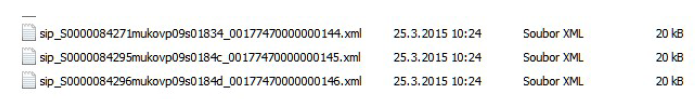 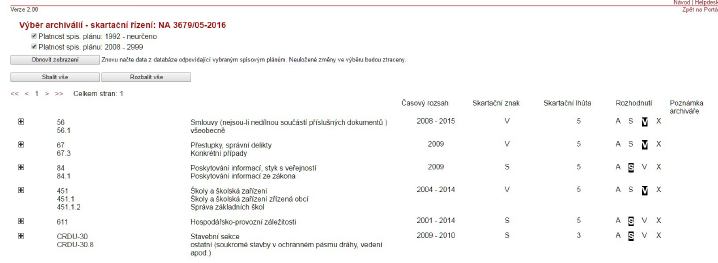 A to je vše.